ARDUINO 範例演練
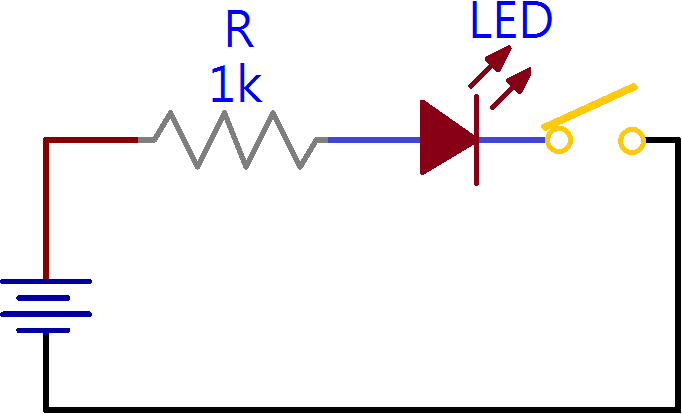 共陽控制模式
void setup() {     pinMode(2, OUTPUT);}void loop() {     digitalWrite(2, HIGH);     delay(1000);     digitalWrite(2, LOW);     delay(1000); }
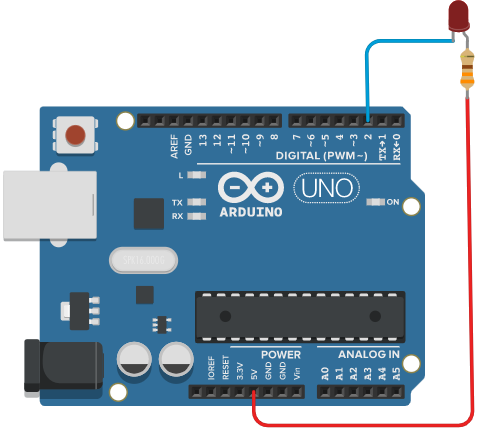 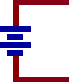 ARDUINO 範例演練
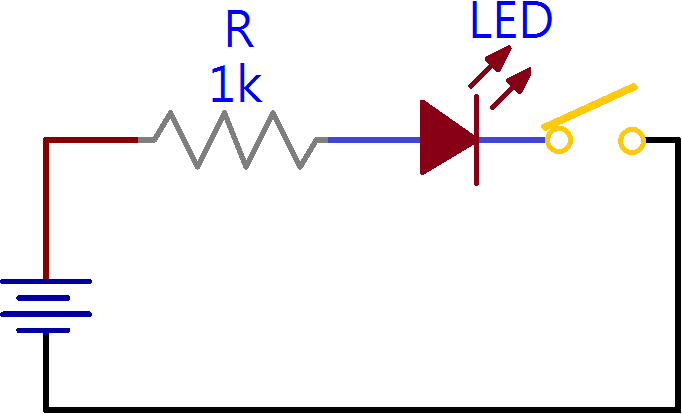 共陽控制模式
void setup() {     pinMode(2, OUTPUT);}void loop() {     digitalWrite(2, HIGH);     delay(1000);     digitalWrite(2, LOW);     delay(1000); }
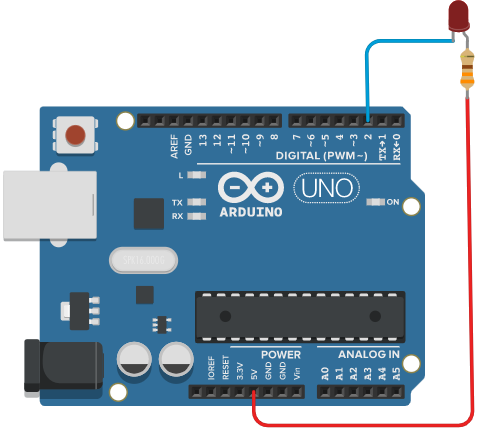 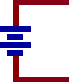 ARDUINO 範例演練
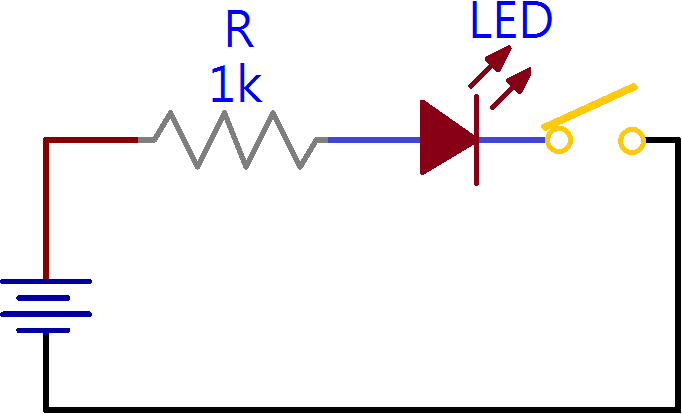 共陽控制模式
void setup() {     pinMode(2, OUTPUT);}void loop() {     digitalWrite(2, HIGH);     delay(1000);     digitalWrite(2, LOW);     delay(1000); }
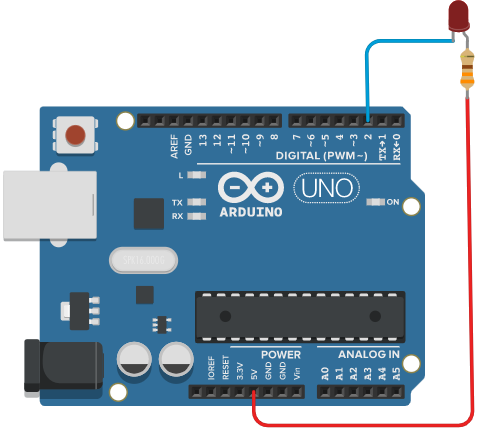 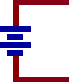 ARDUINO 範例演練
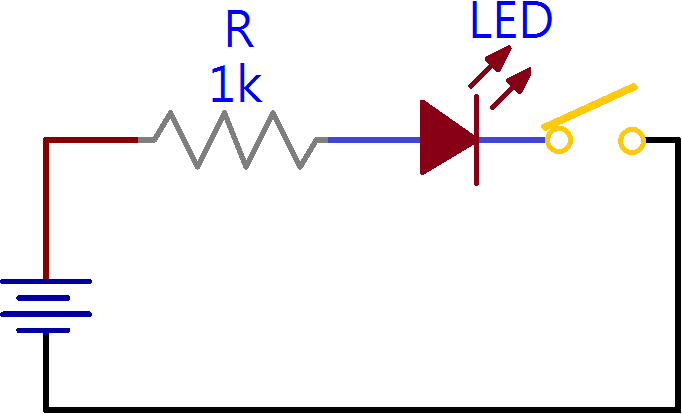 共陽控制模式
void setup() {     pinMode(2, OUTPUT);}void loop() {     digitalWrite(2, HIGH);     delay(1000);     digitalWrite(2, LOW);     delay(1000); }
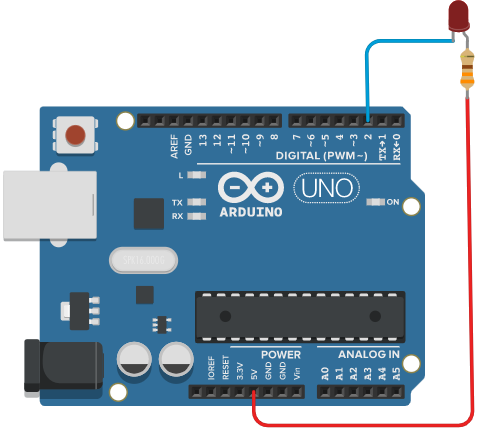 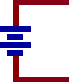 ARDUINO 範例演練
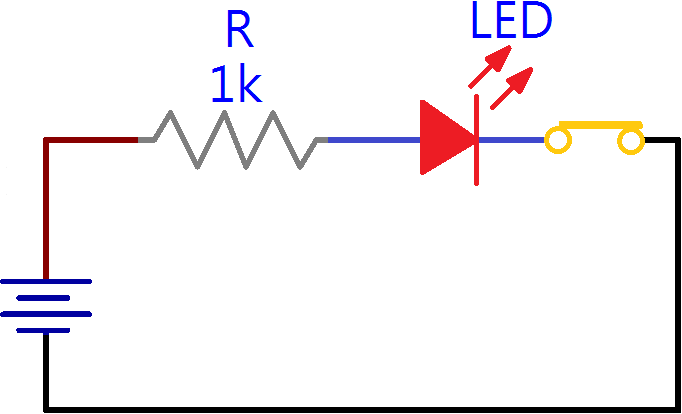 共陽控制模式
void setup() {     pinMode(2, OUTPUT);}void loop() {     digitalWrite(2, HIGH);     delay(1000);     digitalWrite(2, LOW);     delay(1000); }
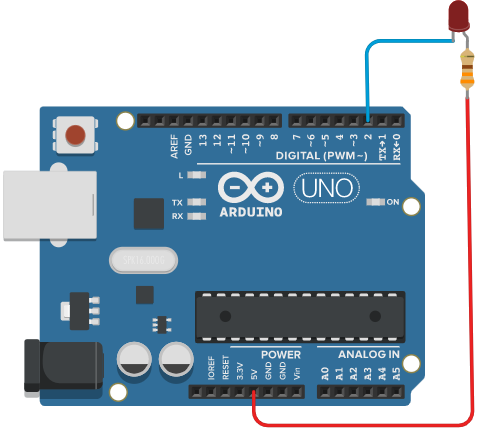 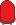 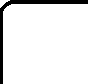 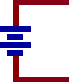 ARDUINO 範例演練
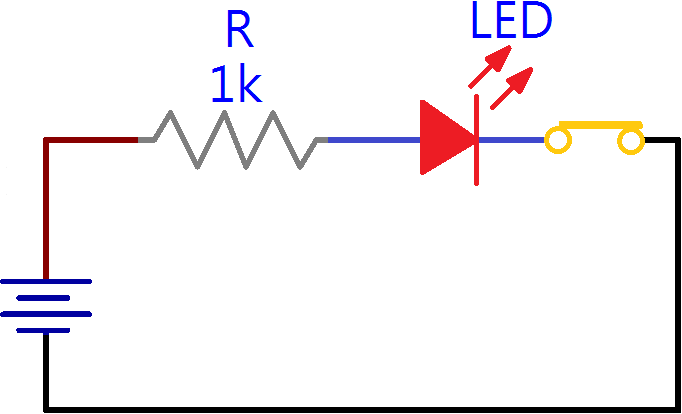 共陽控制模式
void setup() {     pinMode(2, OUTPUT);}void loop() {     digitalWrite(2, HIGH);     delay(1000);     digitalWrite(2, LOW);     delay(1000); }
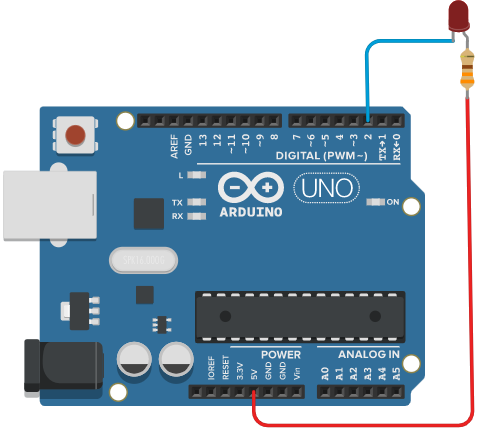 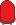 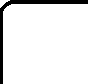 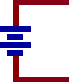 ARDUINO 範例演練
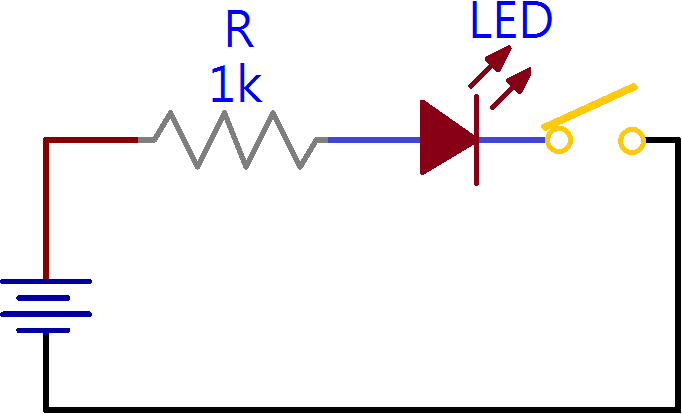 共陽控制模式
void setup() {     pinMode(2, OUTPUT);}void loop() {     digitalWrite(2, HIGH);     delay(1000);     digitalWrite(2, LOW);     delay(1000); }
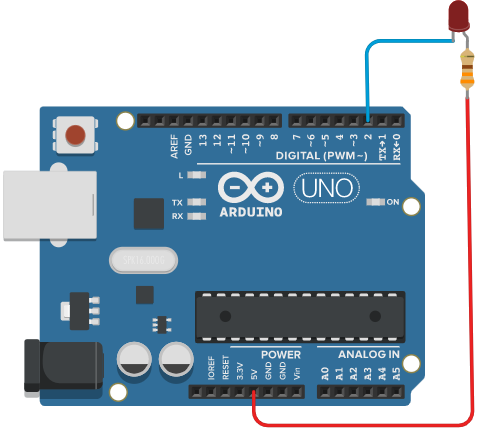 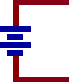 ARDUINO 範例演練
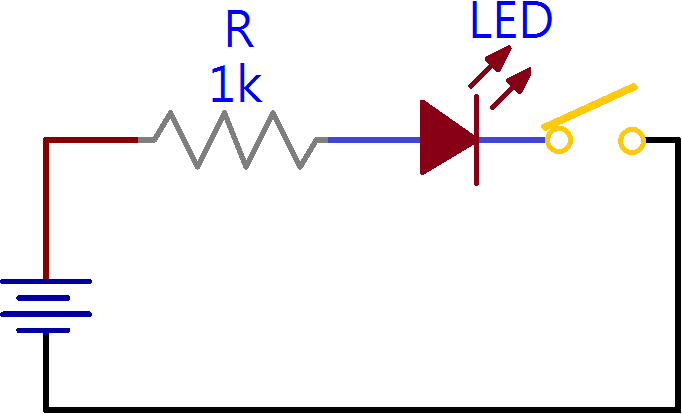 共陽控制模式
void setup() {     pinMode(2, OUTPUT);}void loop() {     digitalWrite(2, HIGH);     delay(1000);     digitalWrite(2, LOW);     delay(1000); }
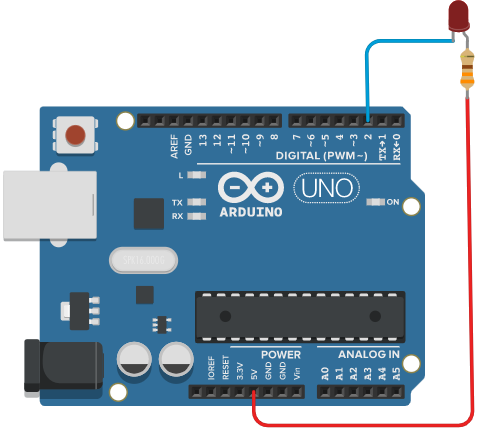 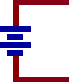 ARDUINO 範例演練
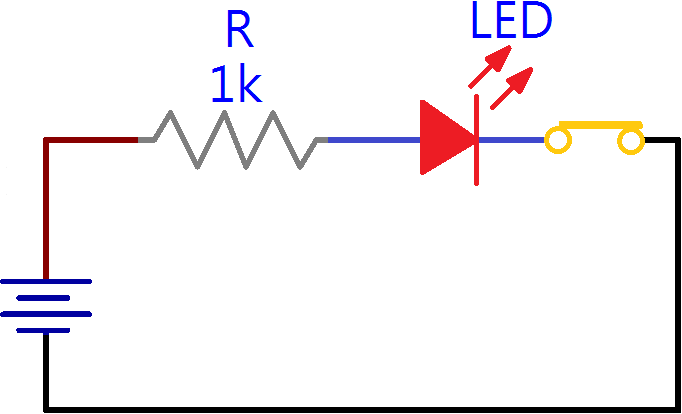 共陽控制模式
void setup() {     pinMode(2, OUTPUT);}void loop() {     digitalWrite(2, HIGH);     delay(1000);     digitalWrite(2, LOW);     delay(1000); }
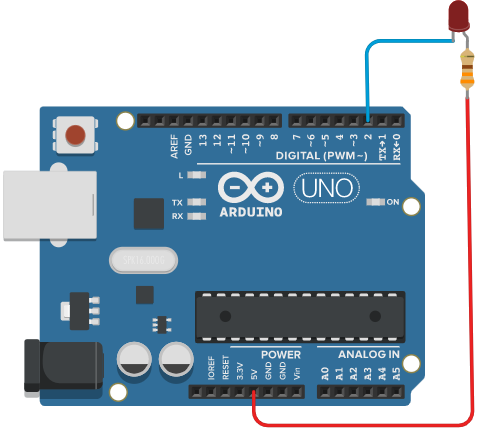 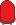 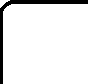 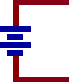 ARDUINO 範例演練
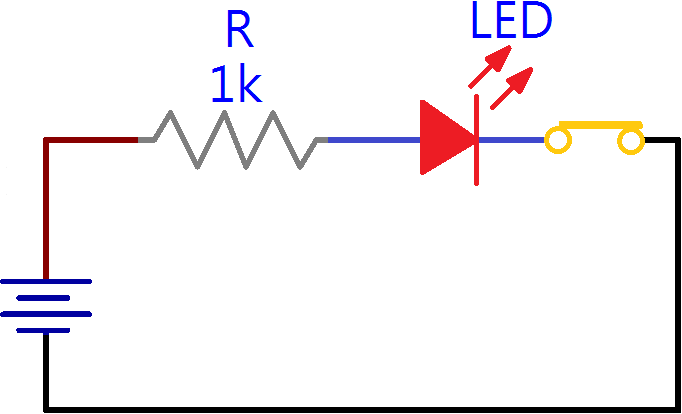 共陽控制模式
void setup() {     pinMode(2, OUTPUT);}void loop() {     digitalWrite(2, HIGH);     delay(1000);     digitalWrite(2, LOW);     delay(1000); }
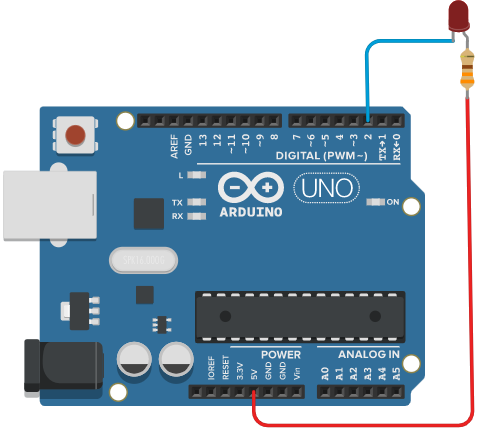 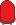 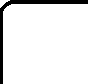 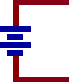